— 人造板设备 —
合成&特种润滑油的应用
上海森帝润滑技术有限公司
宋军
润滑油的分类
API（美国石油协会）分类：
合成基础油的发展历史
1877年 　　 C.Friedler 和 J.M. Crafts 合成出第一个合成烃 1913年 　　德国 Friendrich Bergius 发展了生产合成油的加氢工艺 1921年 　　美国标准石油公司生产出第一桶合成油1925年 　　德国发展了合成油工业化生产工艺路线1937年　　 聚α烯烃-PAO首次合成成功. 1939年　　 德国合成油工艺被商 业化使用 1942~45　　在船队和商用车辆中开始使用PAG(聚烷基乙二醇)合成油. 1944~1954　德国合成润滑油数量已占到其润滑油供应总量的 10%. 1965年　　 美孚引入全合成脂概念.
合成润滑油的应用
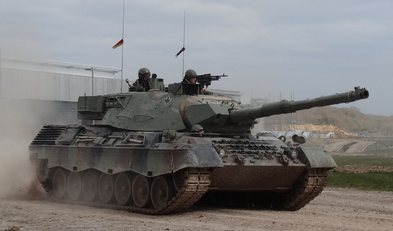 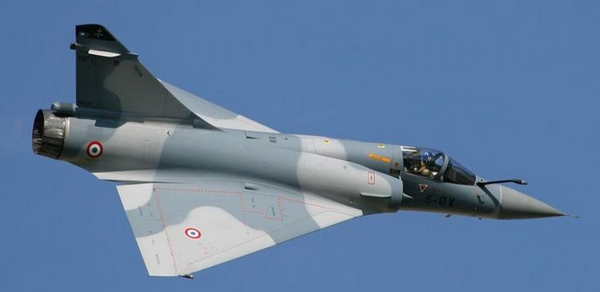 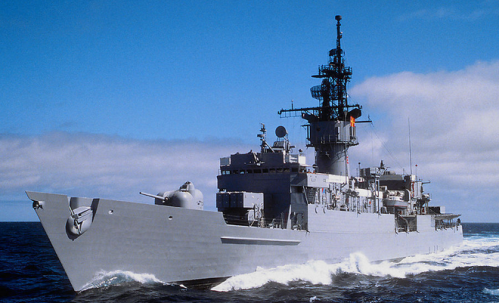 军事工业



汽车发动机



工业设备
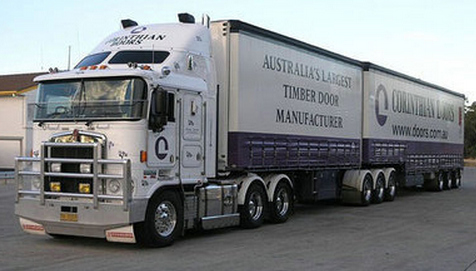 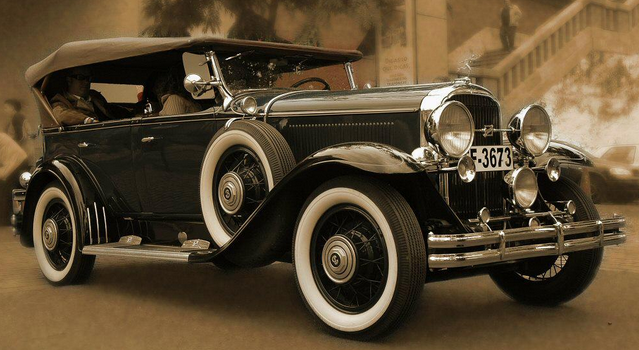 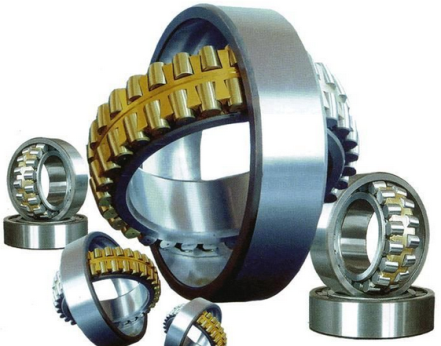 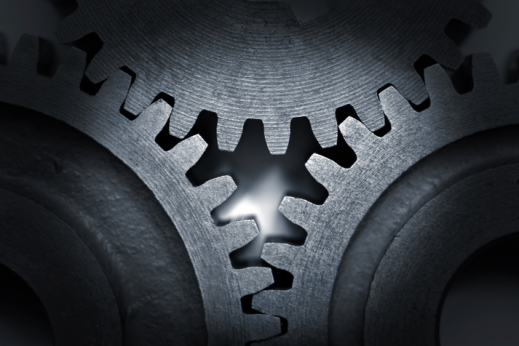 性能：合成润滑油 — 矿物润滑油
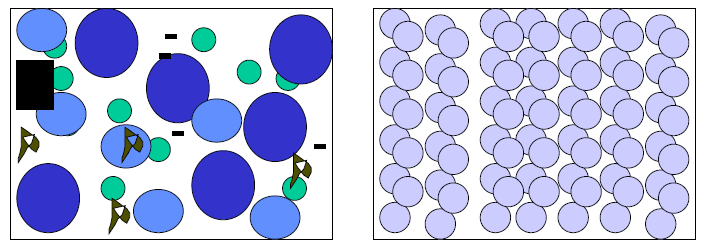 矿物油                                                合成油
性能：合成润滑油 — 矿物润滑油
牵引系数：
在弹性流体动力润滑（EHL）中，高接触压力会造成油品粘度升高
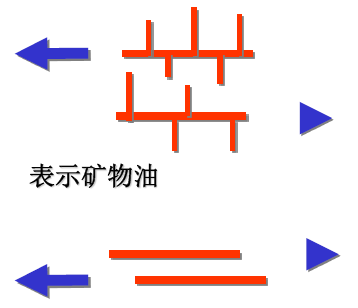 需要能量去剪切润滑油膜
表示为：矿物油
直线结构互相滑动更加容易
表示为：合成油
性能：合成润滑油 — 矿物润滑油
工作温度范围：
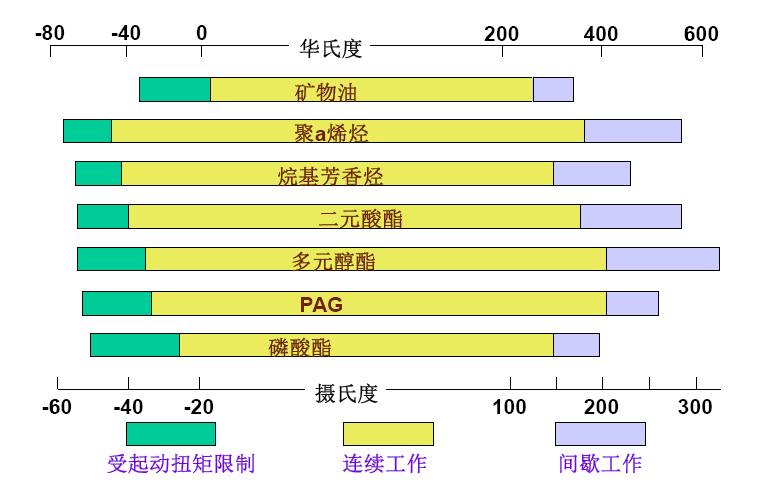 性能：合成润滑油 — 矿物润滑油
粘 – 温特性：
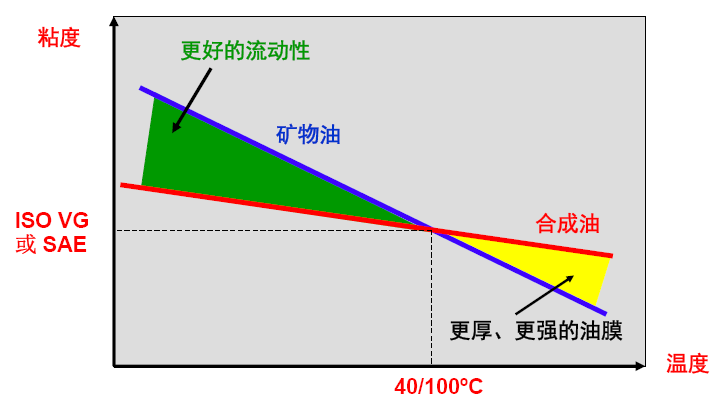 性能：合成润滑油 — 矿物润滑油
挥发损失：
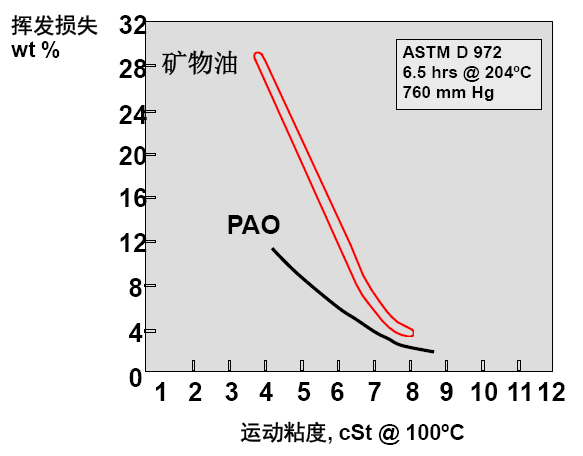 性能：合成润滑油 — 矿物润滑油
氧化稳定性：
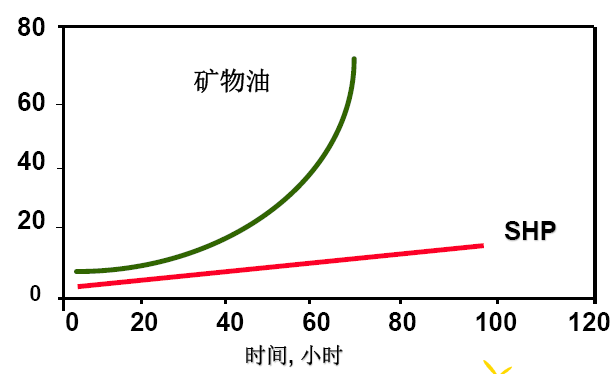 粘度增加
%
时间，小时
性能：合成润滑油 — 矿物润滑油
氧化稳定性：
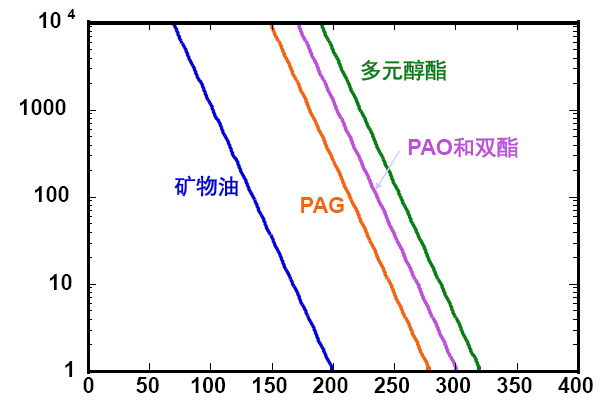 寿命，
小时
温度，℃
合成基础油的主要生产厂家
一、石油勘探、开采巨头
- 埃克森美孚 ExxonMobil
- 雪佛龙 Chevron

二、大型化学品公司
- 陶氏化学 DOW
- 科聚亚 Chemtura
- 巴斯夫 BASF

三、小型的化学品和石油化工公司
- 斯泰潘 Stepan
- 科宁 Cognis
合成基础油的市场（全球）
年复合平均增长率：5.3%
中国合成润滑油的发展
随着进口设备的指定用油被引入；

90%为进口产品；

润滑油总用量的 3 ~ 5%


原因：
国际巨头的专利控制
应用的广泛程度
润滑油的性能
润滑油的性能取决于：
 基础油的性能
 添加剂配方的平衡性
润滑油的性能
基础油的性能：

合成基础油 > 矿物基础油          合成润滑油 > 矿物润滑油
根据设备工况，选择最合适的基础油
如：运行在220℃以上的钢带
润滑油的性能
添加剂配方的平衡性：润滑油技术的关键
配方的研究
 添加剂供应商的支持
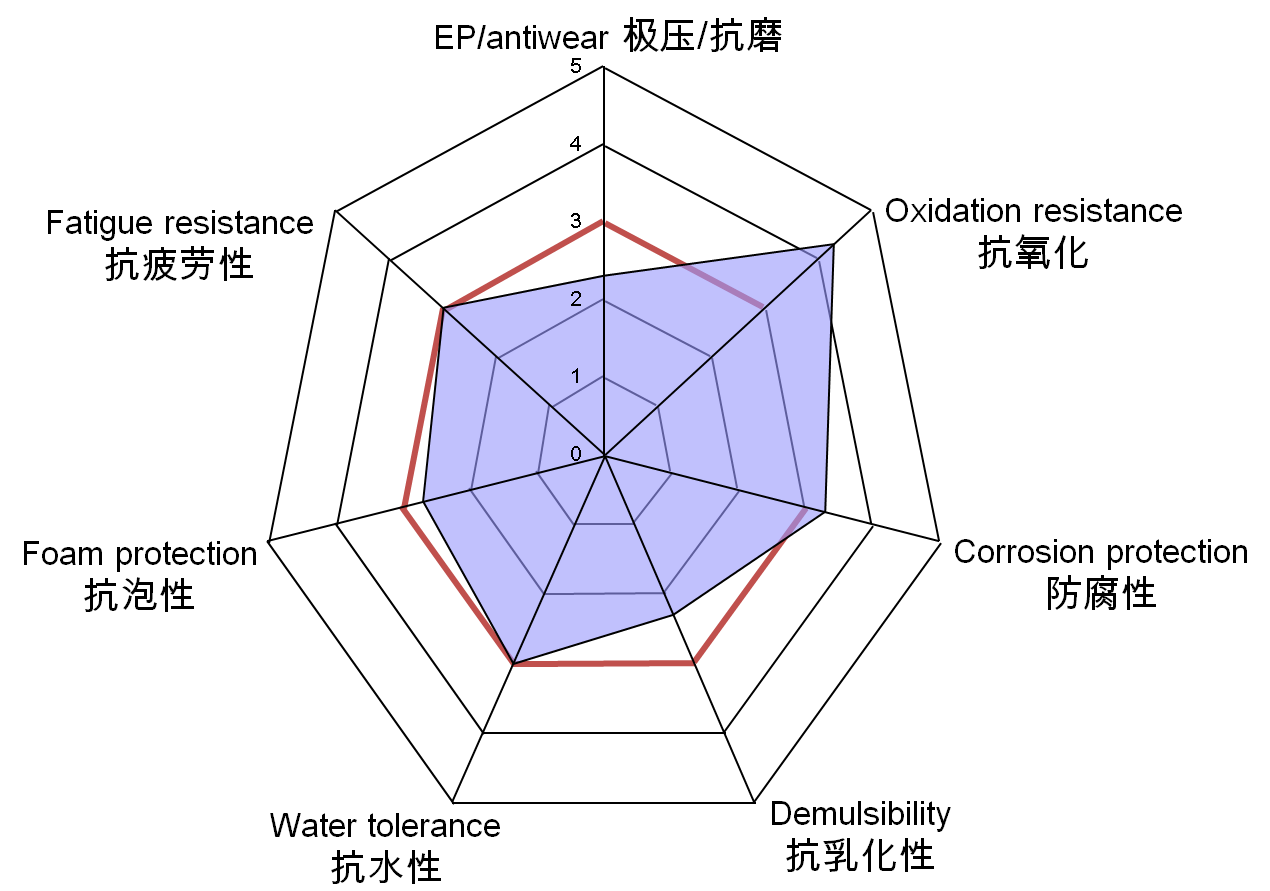 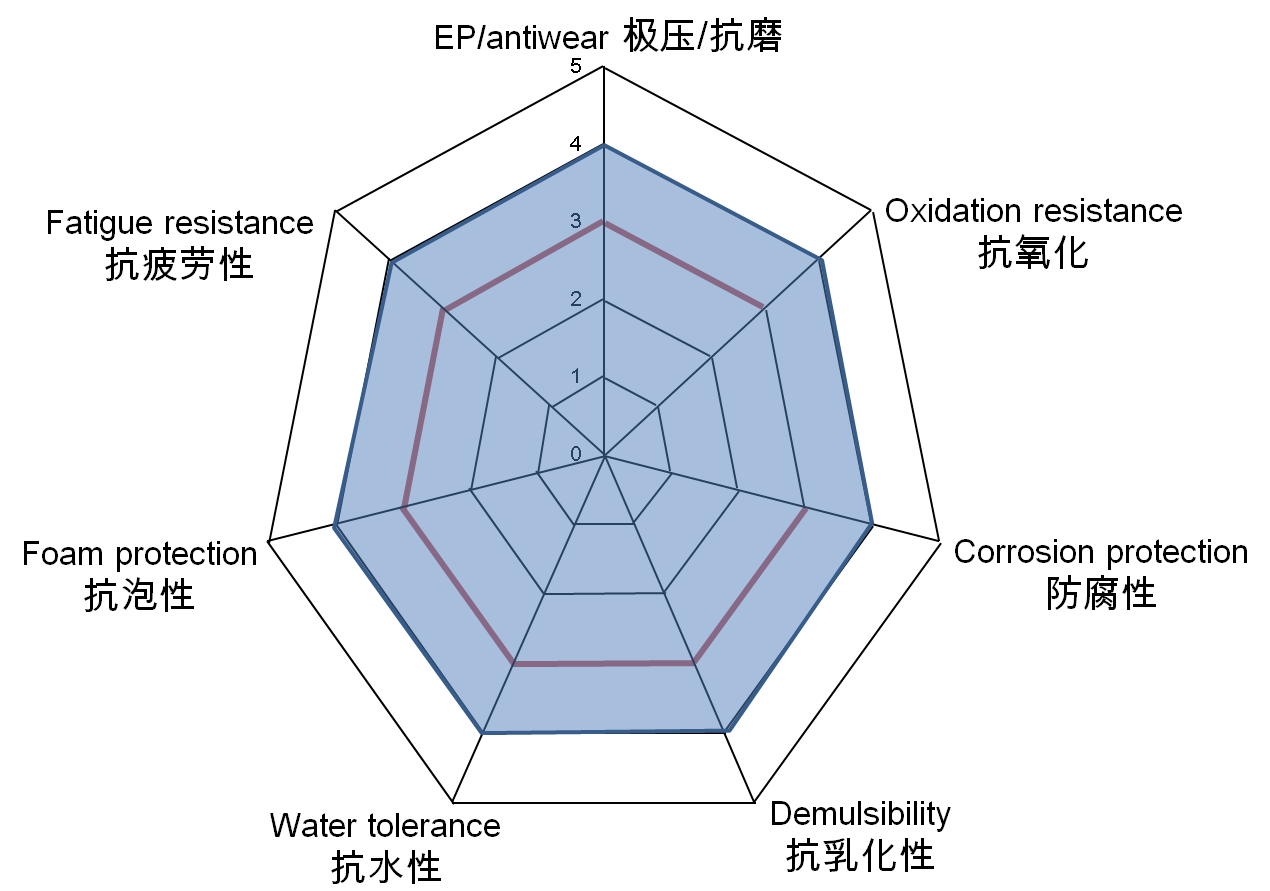 不平衡的配方
平衡的配方
国内合成润滑油的研发
合成润滑油配方的研发成本高
 合成润滑油的应用少，研发成本回收周期长
 国内几乎无高品质的添加剂生产商
 国内几乎无高品质的合成基础油生产商
 原材料几乎完全依赖进口
国内合成润滑油的现状
企业对设备运行可靠性的要求大大提高
 合成润滑油的应用范围在扩大中
 部分润滑油生产企业投入研发力量
 国外原材料生产商更加重视中国市场
国内润滑油企业的研发能力
取决于：
 对市场的准确预测
 对创建自有品牌的持续努力
 与国外原材料供应商的密切合作
如何达到国际知名品牌润滑油的性能：
1、基本要求：
—— 对润滑油技术的深入了解
—— 研发能力

2、持续的润滑油性能的提高能力
—— 与国外原材料供应商的合作

3、品质控制
—— 长期保持稳定
合成 & 特种润滑油在人造板设备中的应用
国产设备：
 极少应用
 厂家对合成润滑油的了解程度不高
现状：
 随着进口设备被引进
 应用范围扩大
 不同进口设备制造商推荐不同品牌的油品

如：
全合成导热油 —— 替代了矿物型导热油
高温链条油 —— 在连续压机上广泛应用
特种润滑脂 —— 在人造板设备中被广泛应用
不同品牌润滑油的互换
上海森帝润滑技术有限公司
成立于 2005年6月
 由从事润滑油研发、生产和销售多年的国内外专家创建而成
 工厂位于上海市嘉定，占地面积20余亩
 员工 60人以上
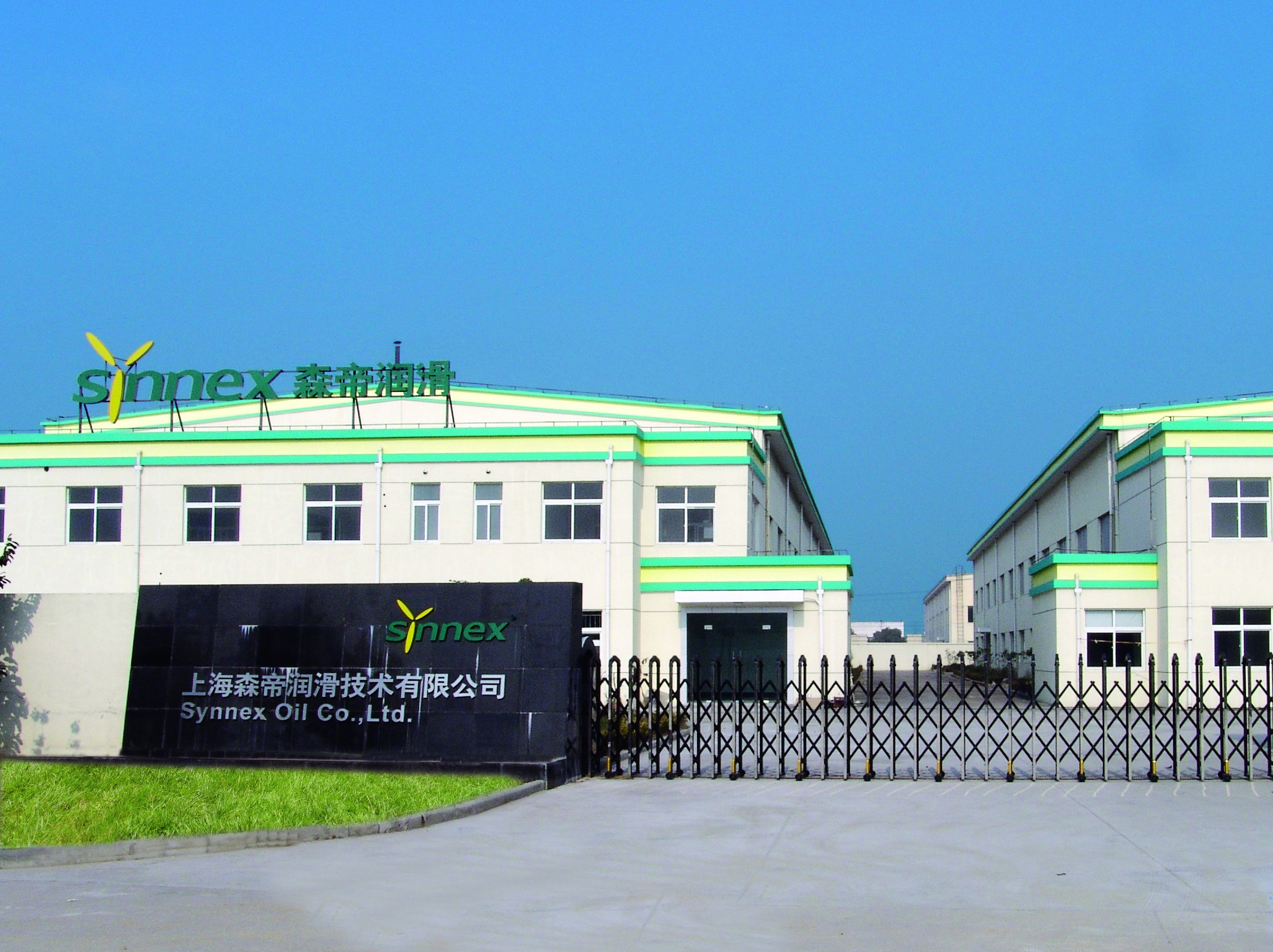 上海森帝润滑技术有限公司
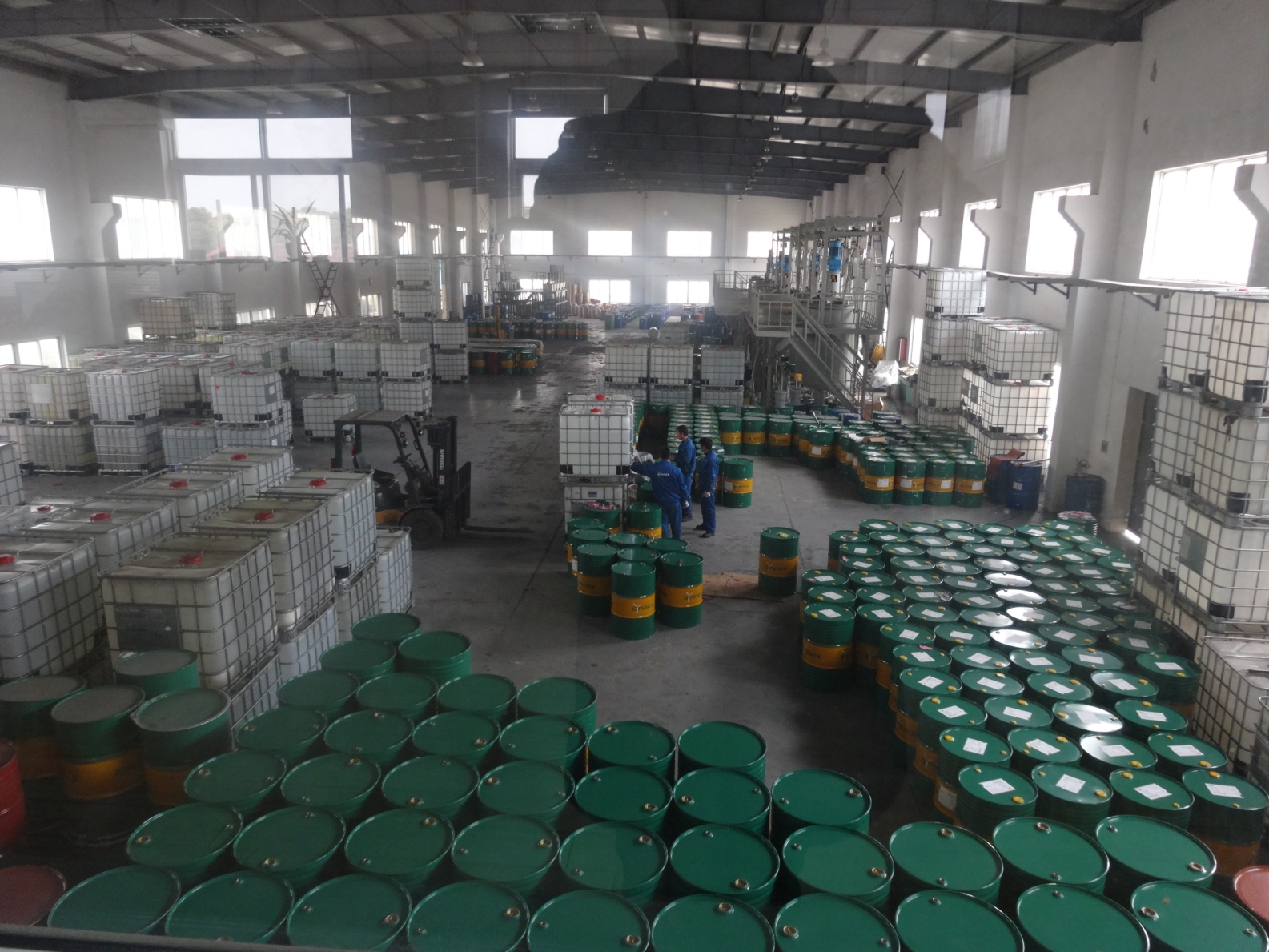 生
产
车
间
一
瞥
上海森帝润滑技术有限公司
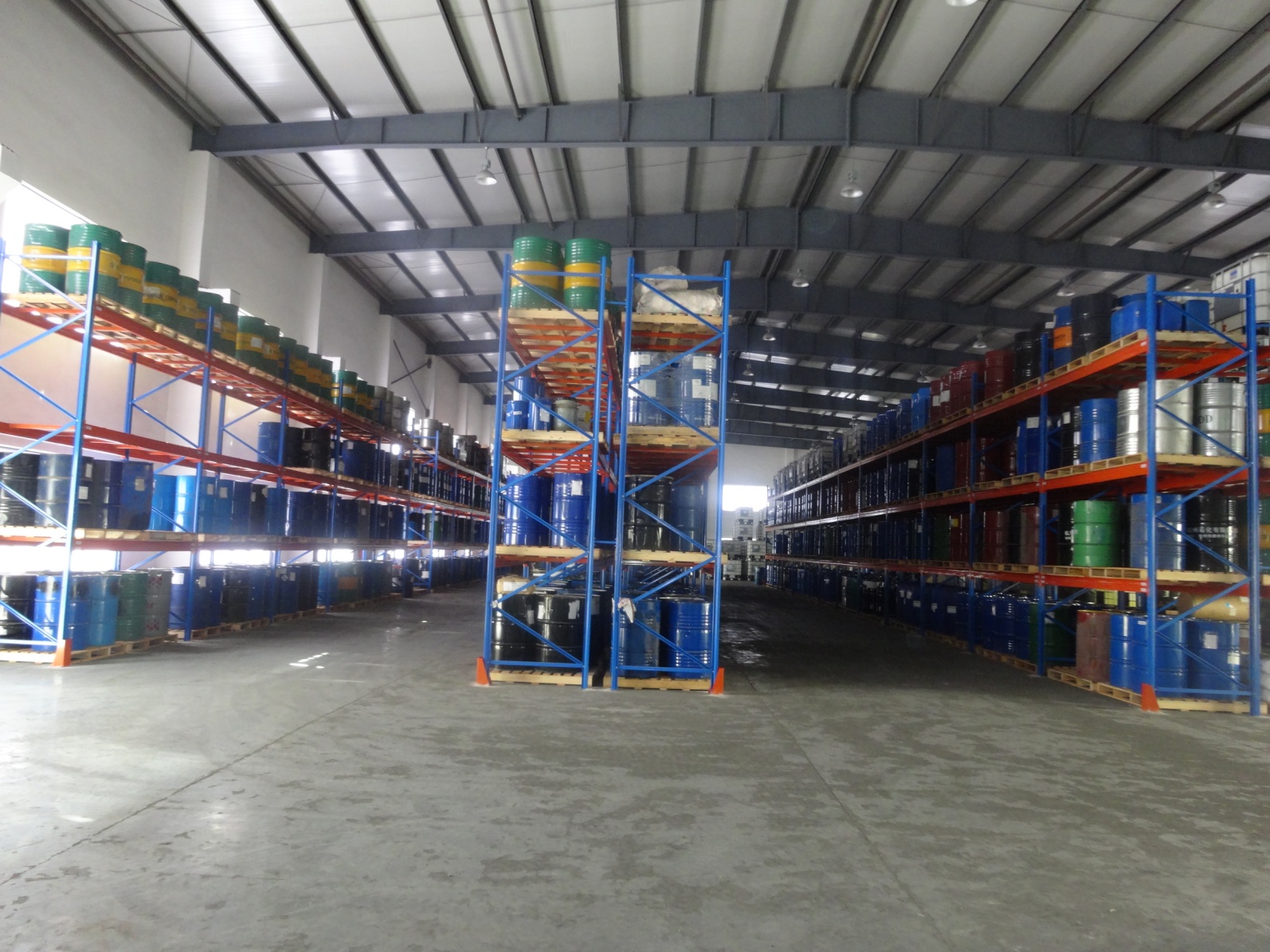 仓
库
一
瞥
上海森帝润滑技术有限公司
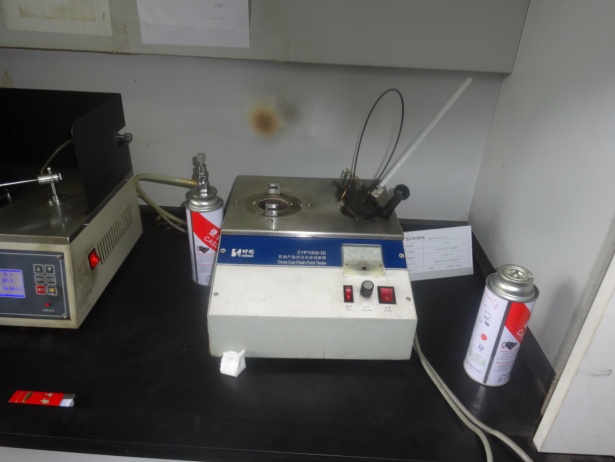 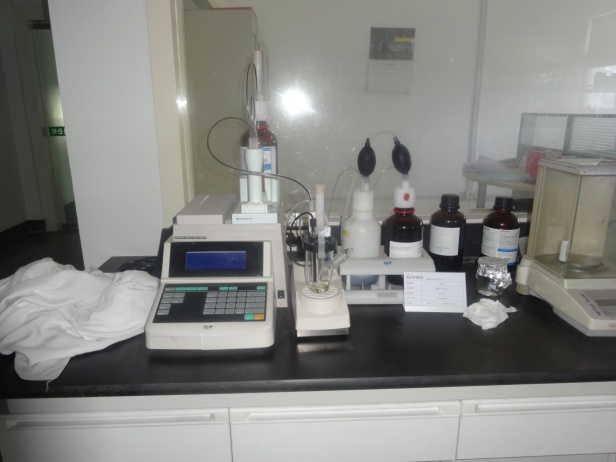 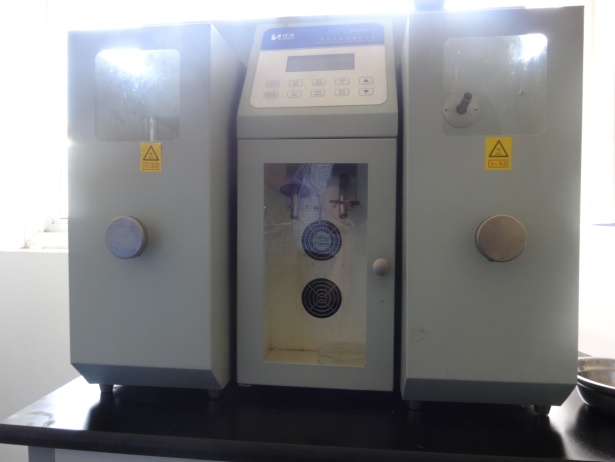 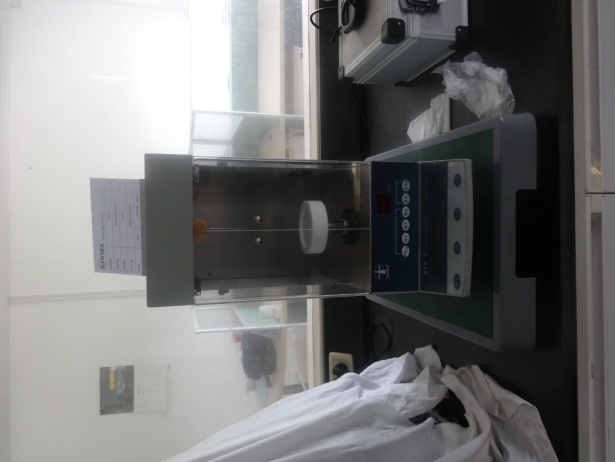 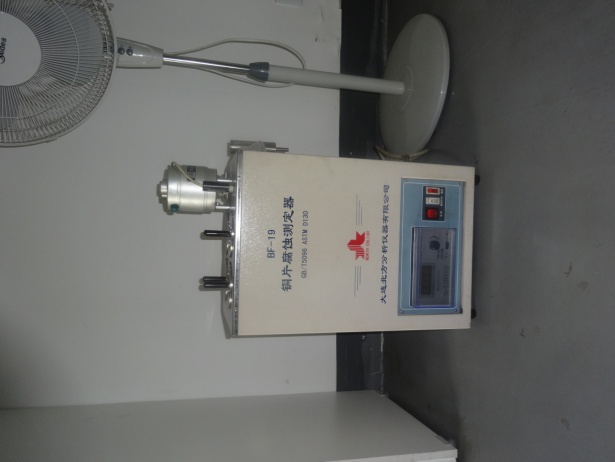 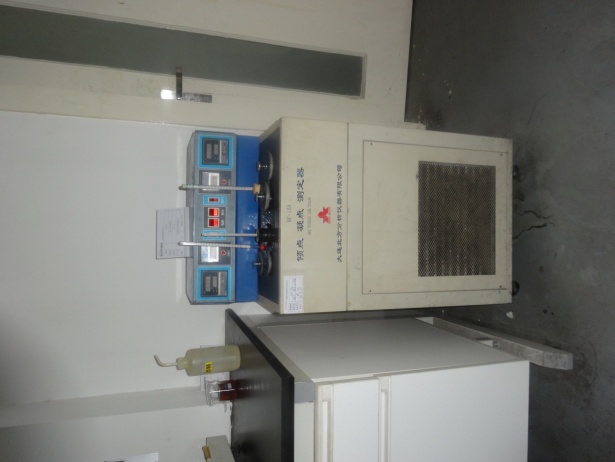 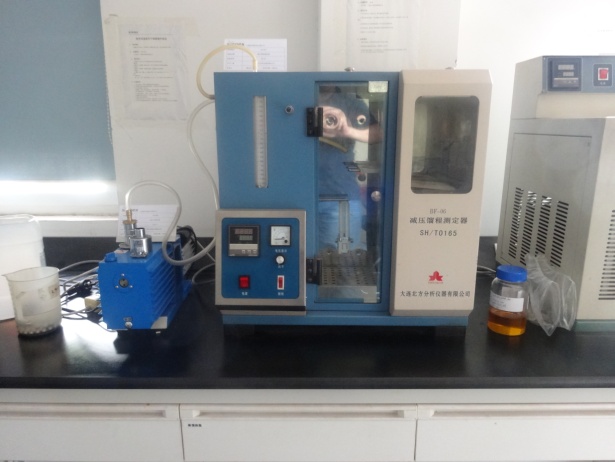 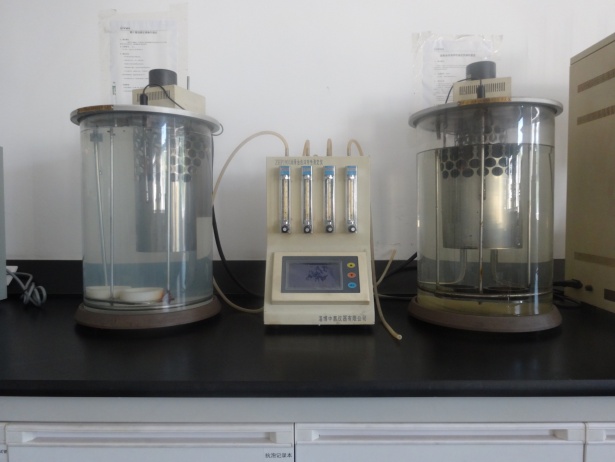 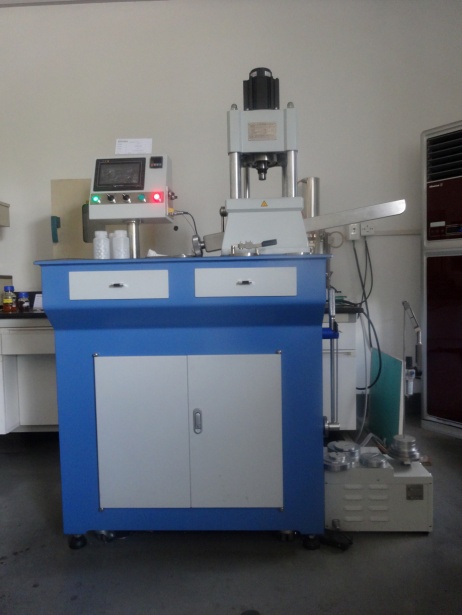 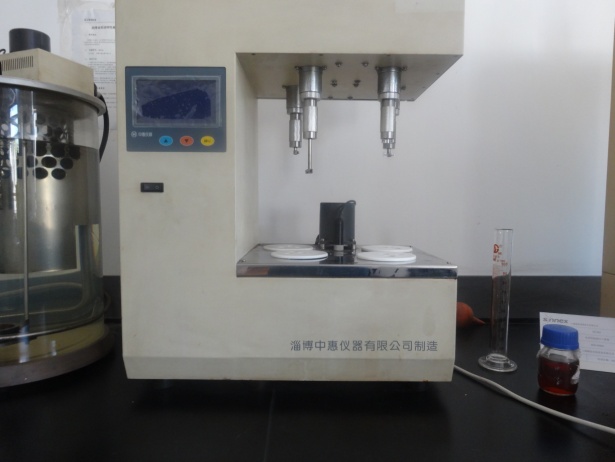 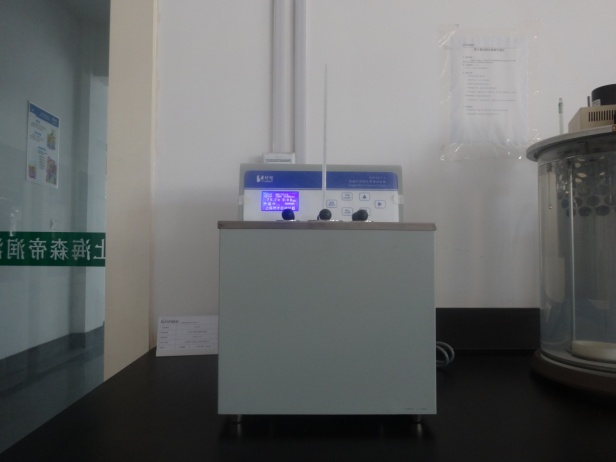 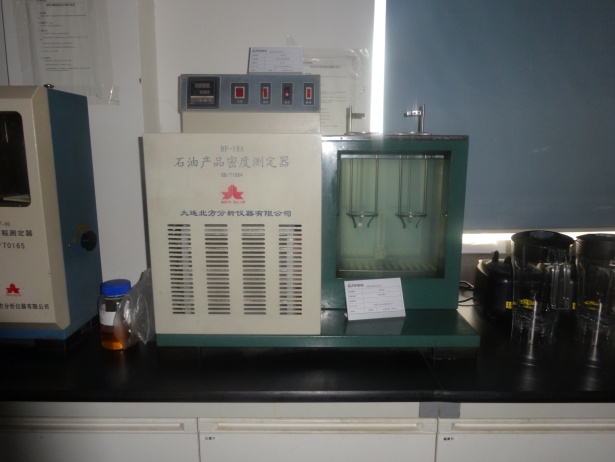 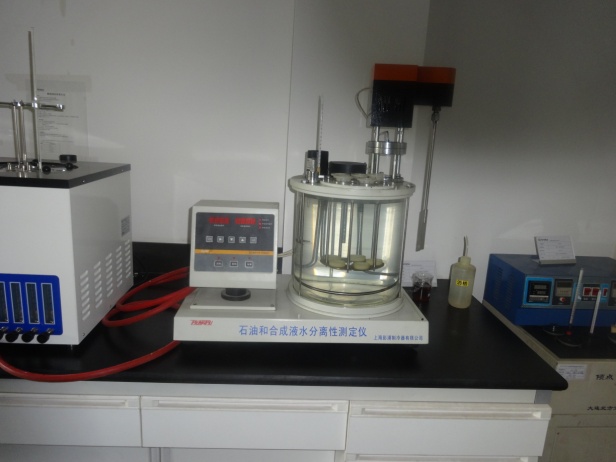 完善的研发和检测手段
上海森帝润滑技术有限公司
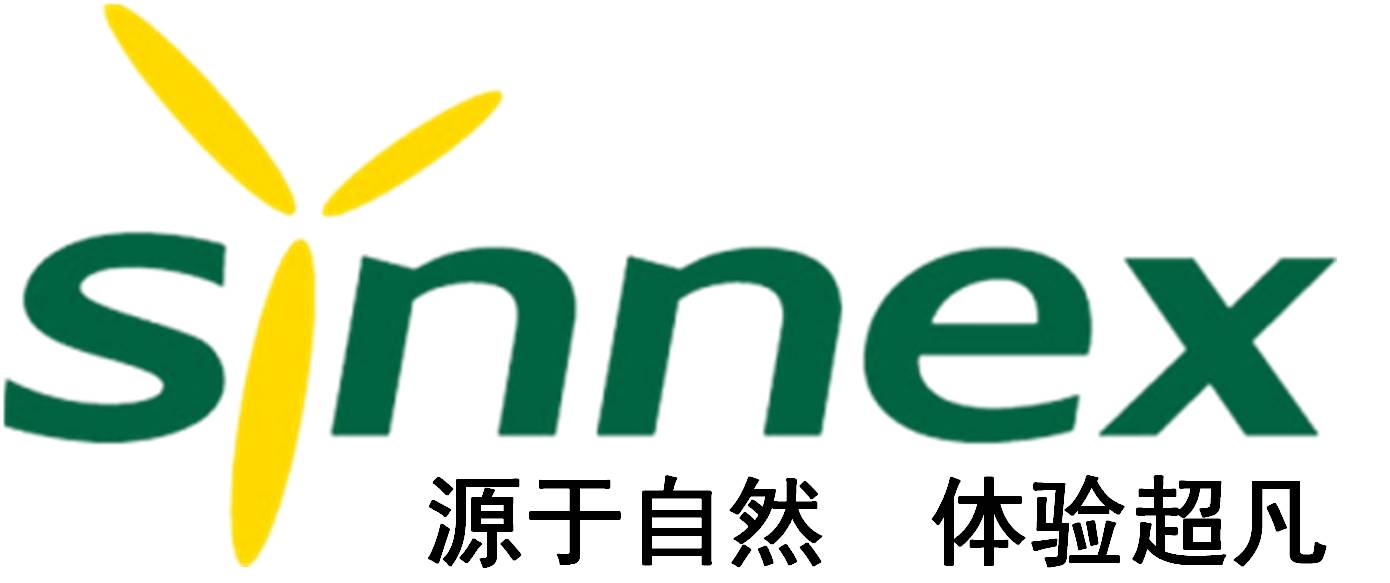 Syn — 合成

Nex — 下一代
愿景：

成为中国合成润滑油、特种润滑油行业的领导者
上海森帝润滑技术有限公司
为中国人造板行业提供的产品
已经为人造板行业提供的产品：
 高温链条油 — 钢带、辊针润滑
 特种润滑脂 — 轴承、导轨润滑
 合成齿轮油 — 压机齿轮箱润滑
 合成导热油
 高温轴承油 — 热辊轴承润滑
 空气压缩机油
等等
上海森帝润滑技术有限公司
为中国人造板行业提供的服务
已经为人造板行业提供的服务：
 润滑油使用调查 
 润滑油品种统一 
 润滑优化
 润滑剂的正确使用
 润滑基础知识培训
 全面润滑管理制度的建立
等等
上海森帝润滑技术有限公司
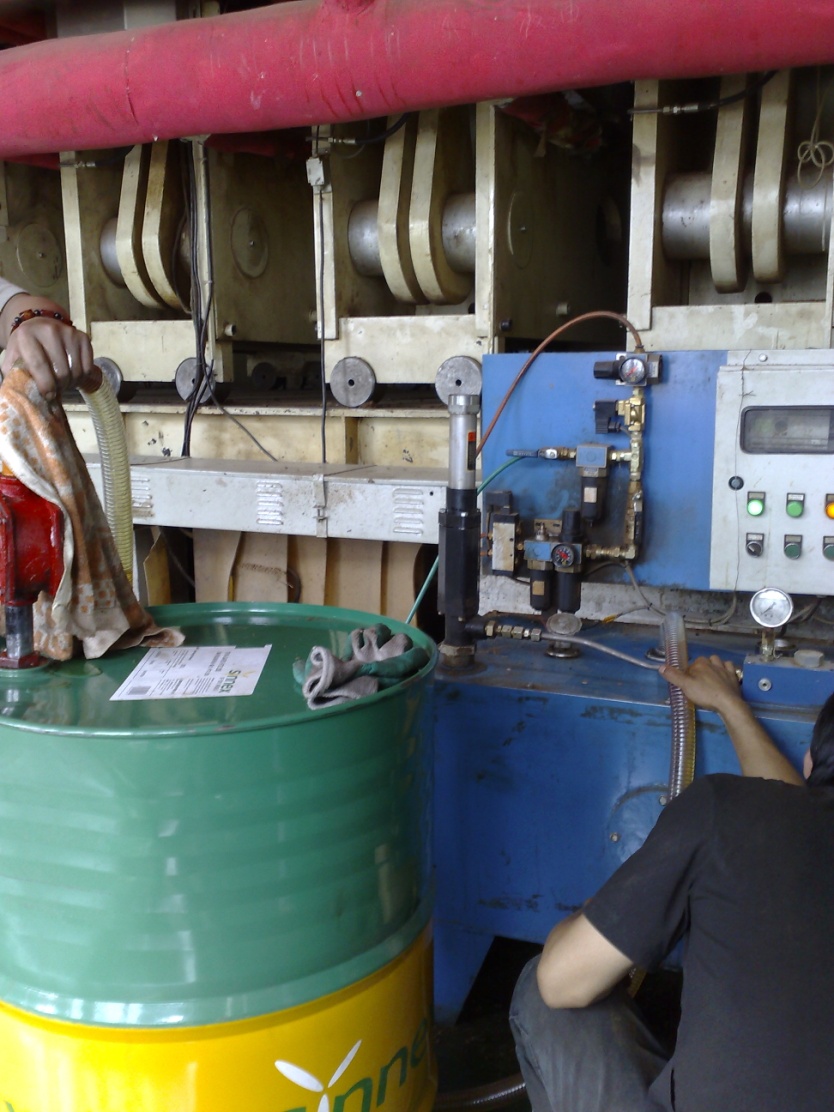 用户现场：
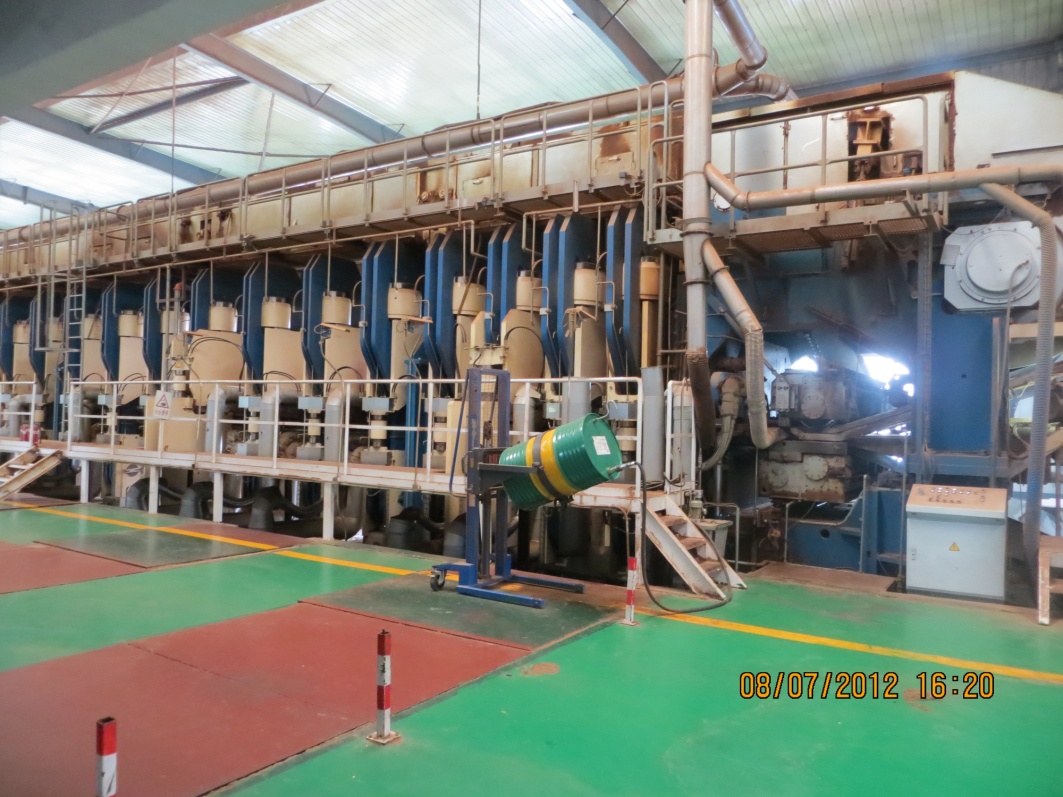 上海森帝润滑技术有限公司
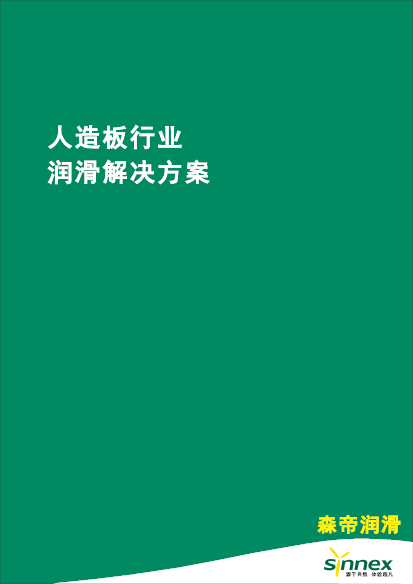 上海森帝润滑技术有限公司
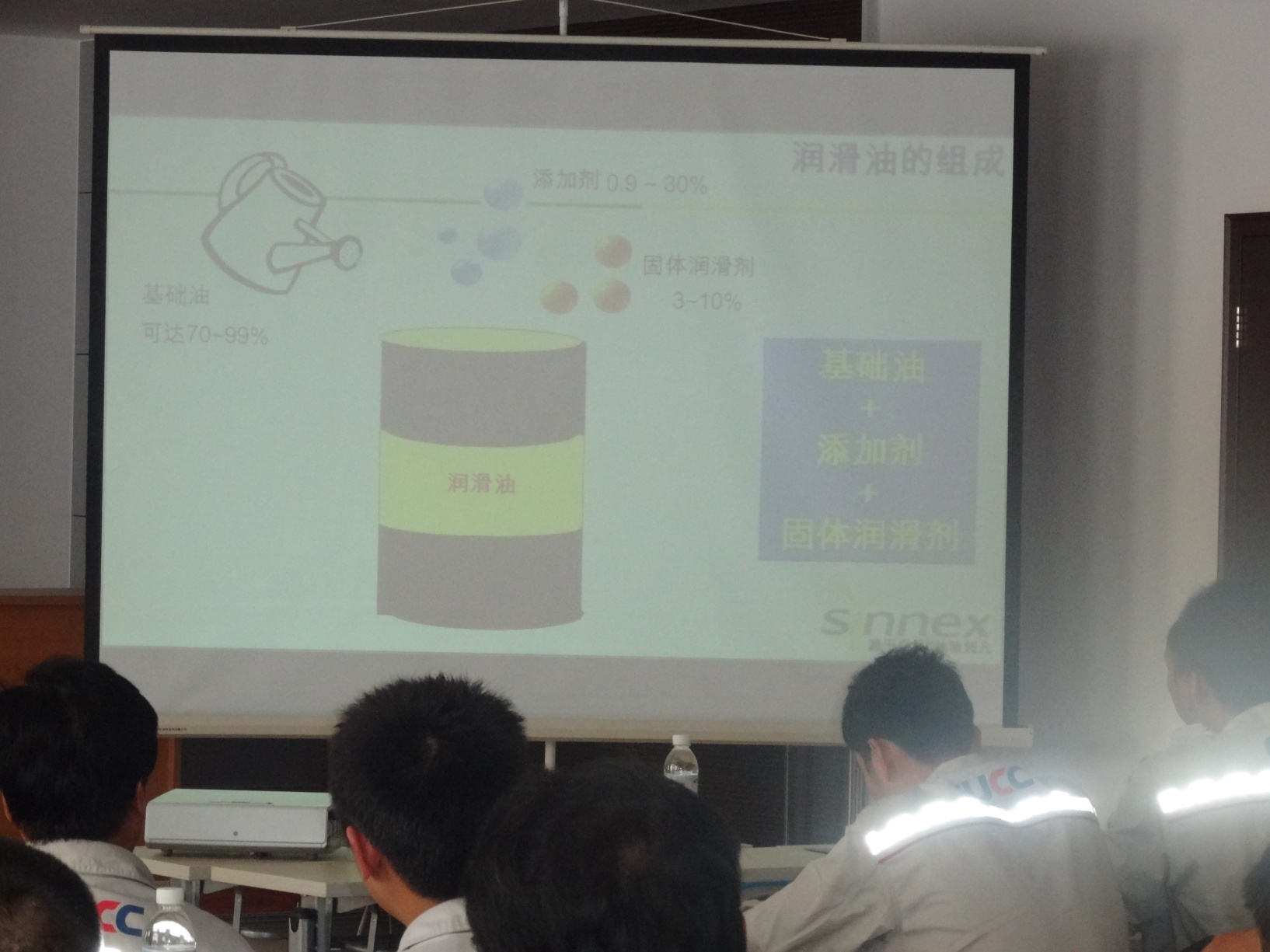 润
滑
基
础
知
识
培
训
上海森帝润滑技术有限公司
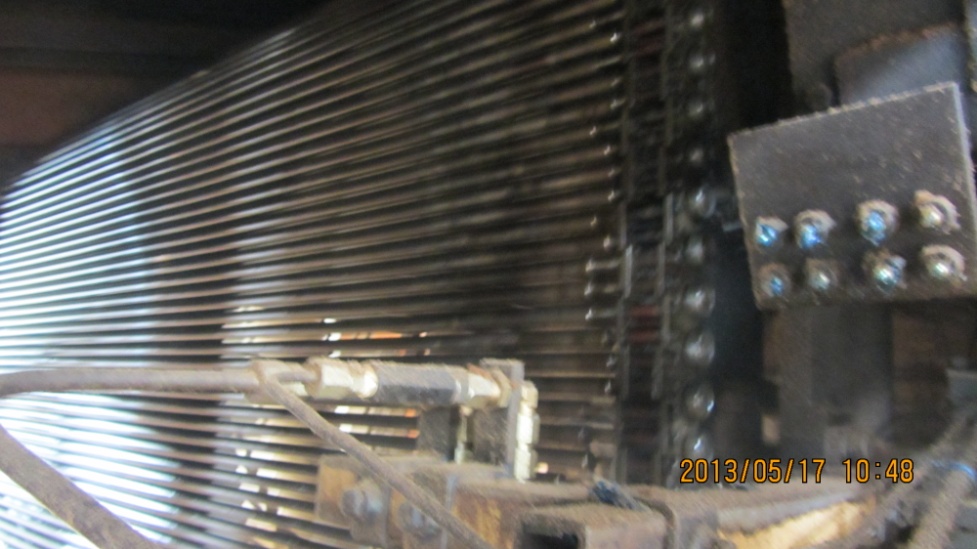 用户润滑调查 & 优化方案
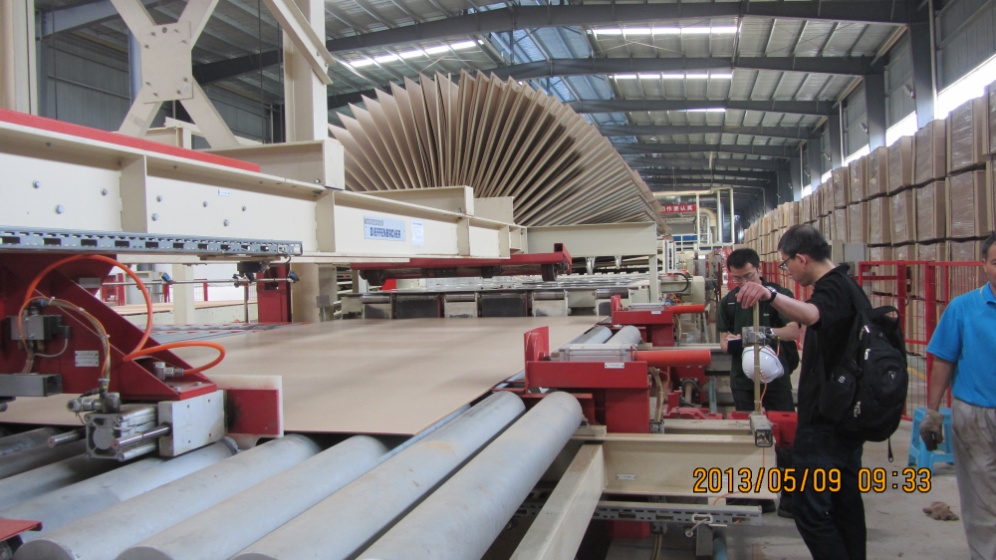 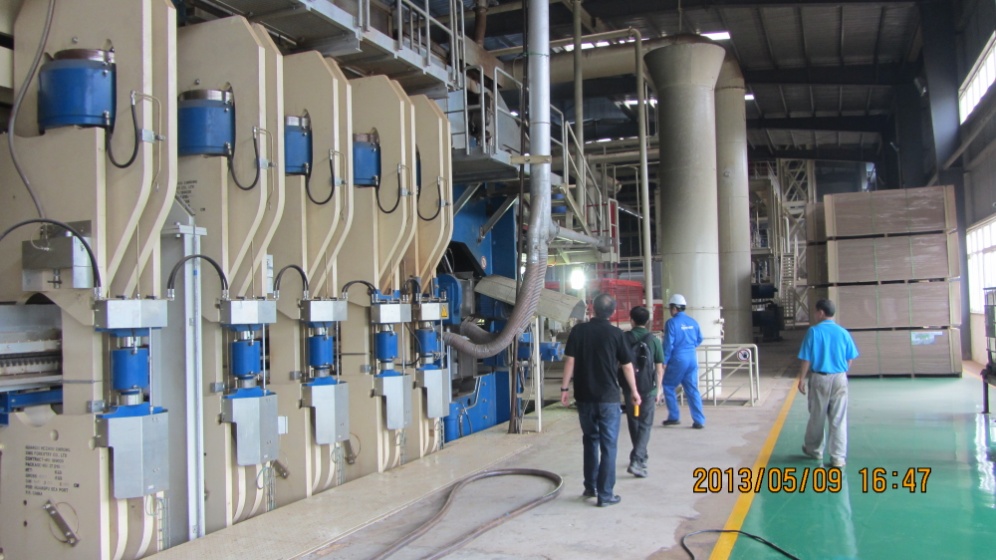 森帝愿与您共同发展！
联系人：宋军
电话：00-86-21-3358 3187
手机：189 1827 3833
E-Mail：jim.song@synnexoil.com